Aprendo 31 Higiene en la manipulación de los alimentos.
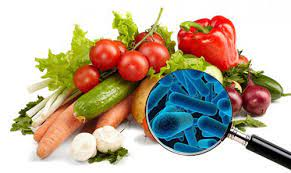 1.- ¿Qué debemos hacer para preparar un alimento con la higiene adecuada?
Pasos: 
Lavar nuestras manos con bastante jabón y agua.
Limpiar la superficie en donde los vamos a preparar. 
Lavar cada alimento que vas a utilizar en la preparación.
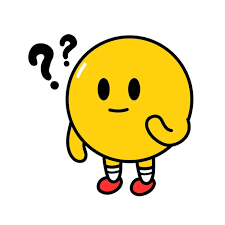 2.- Manos a la preparación
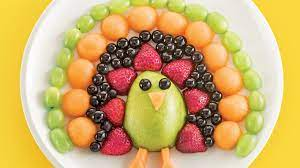 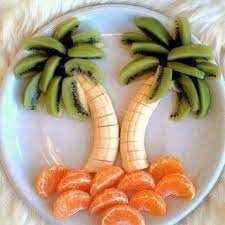 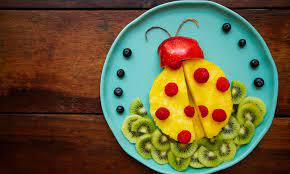